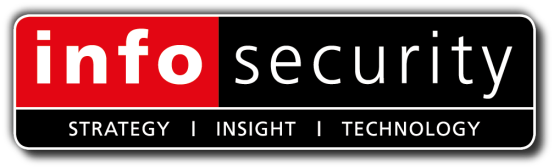 Infosecurity Magazine Webinar
Modernizing your Application Security Program
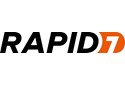 Sponsored By:
#InfosecWebinar
@InfosecurityMag
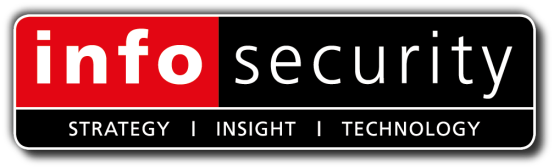 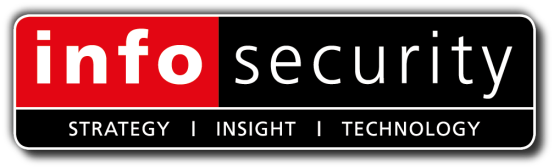 Modernizing your Application Security Program
Panel:
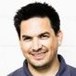 Dan Kuykendall Senior Director, Application Security Products, Rapid 7
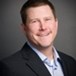 Dan Cornell CTO and Principal, Denim Group
Justin Clarke Chair, London Chapter of OWASP & Head of Research , Gotham Digital Science
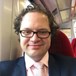 Moderator:
Mike Hine, Deputy Editor, Infosecurity Magazine (@InfosecDepEd)
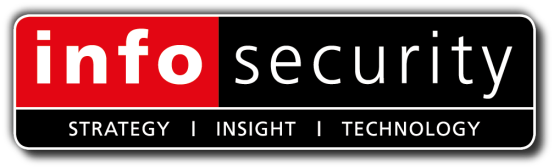 Poll question: Which of the following web service technologies are you most concerned about?
Mobile apps
AJAX (DOM)
RESTful Interfaces (JSON, SOAP, etc.)
Shopping Cart
Other
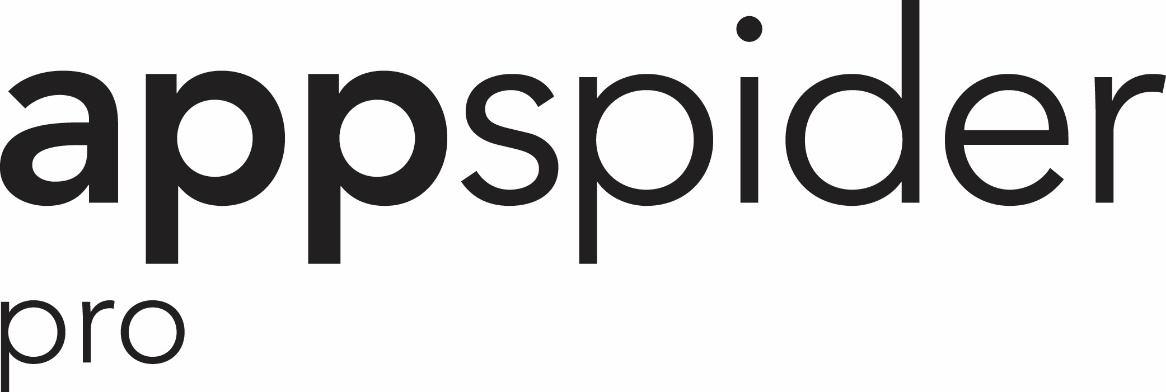 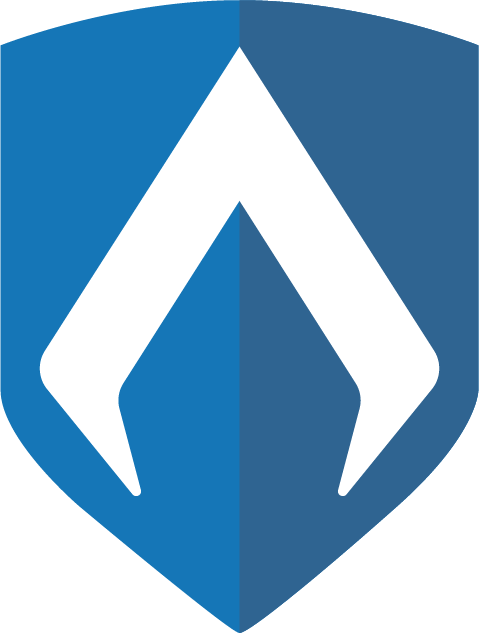 APPLICATION ASSESSMENT FOR THE MODERN WORLD
Introductions
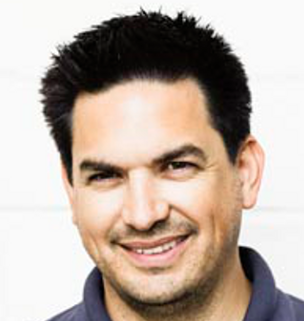 Dan Kuykendall
Senior Director, 
Application Security Products
Former co-CEO & CTO of NT OBJECTives
[Speaker Notes: Dan has been focused on application security and building application security software for more than 12 years as one of the founders and as the CTO of NT OBJECTives. He has lead the development of NTOSpider, which has recently been renamed AppSpider to fit within Rapid7. Dan has been and will continue to be responsible for the strategic direction and development of AppSpider products at Rapid7. 
 
Dan joined NTO from Foundstone, where he was a key developer of FoundStone’s scan management, and remediation capabilities. Before Foundstone, Dan was the founder of the Information Security team in the United States branches of Fortis.
 
When Dan’s not working on NTO products or screen sharing with our customers to help them solve their application security challenges, you’ll find him blogging, co-hosting An Information Security Place Podcast and speaking at conferences like B-Sides, OWASP AppSecUSA, HouSecCon, ToorCon and more. He also works with industry groups and contributes to many open source development projects. Little known fact about Dan, he was a founder of the phpGroupWare project and creator of podPress.]
Who was NT OBJECTives?
Founded in 2002 with an obsessive focus on Application Security
Customers include Fortune 100 and large Government organizations
Acquired for the capability to address modern applications
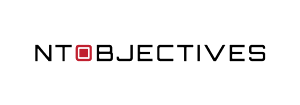 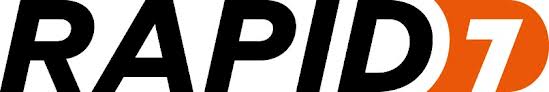 [Speaker Notes: The reason we bought NT OBJECTives is because the modern applications had advanced so rapidly, that we needed a solution that addressed the technologies used in modern applications.]
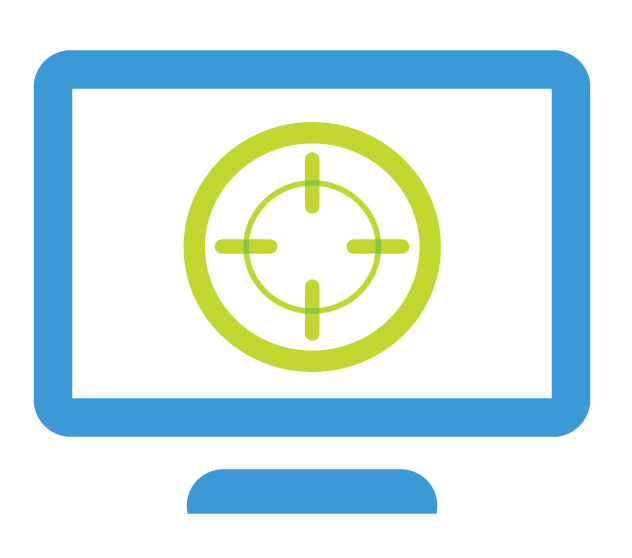 Application security is a key challenge
Web applications are a primary target…
Accounted for up to 35% of confirmed breaches in some industries.

The 2015 Verizon Data Breach Investigation Report
35%
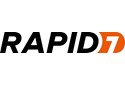 [Speaker Notes: As you probably know, web applications have and continue to be a primary target. The 2015 Verizon Data Breach Report highlights that application attacks remain the most frequent incident pattern in confirmed breaches and they accounted for up to 35% of breaches in some industries. 

The Verizon report also estimated that nearly 50% of those incidents take months or longer to discover. So, how long ha this been going on? How long have we known about applications as a primary attack target?]
So, why is application security so hard?
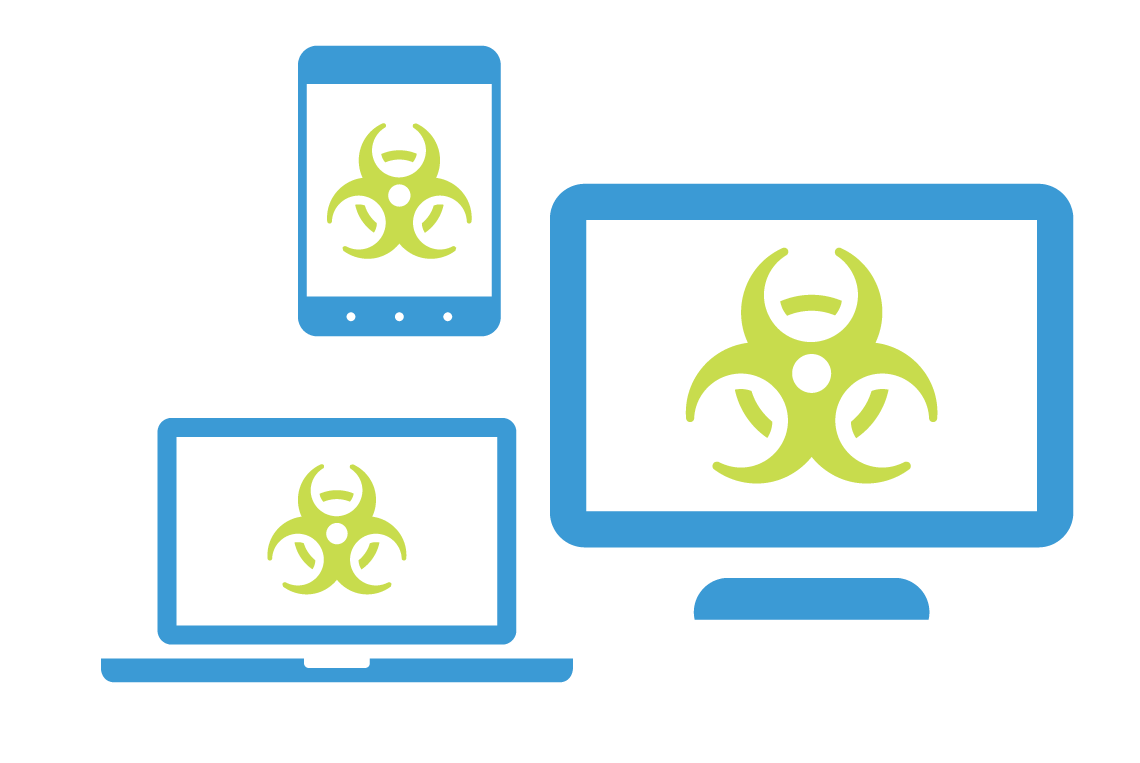 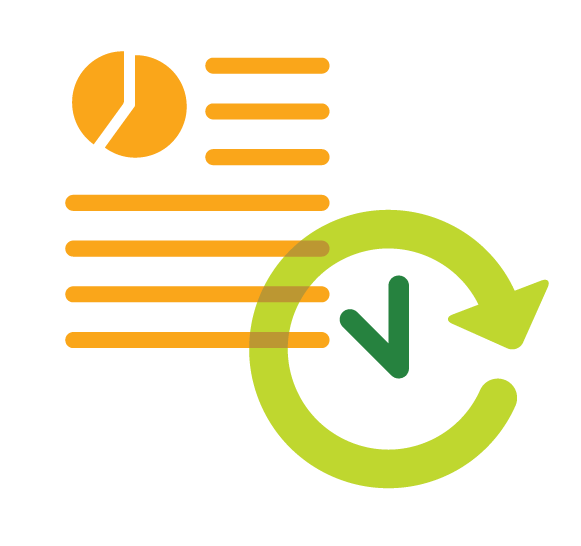 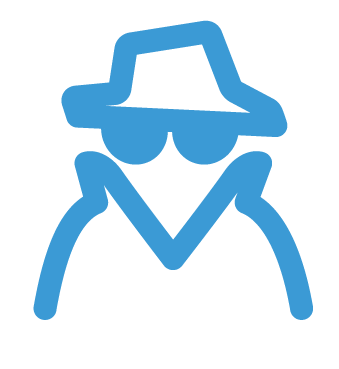 Attackers
Attacks
Applications
Constant Evolution
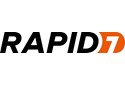 [Speaker Notes: Well, the answer is that application security is a very dynamic environment. Everything is changing. Constantly and rapidly. The attackers or threat actors are changing.  The actual attacks are evolving. And, the applications themselves are evolving significantly. The tools and processes we used in 2000, simply aren’t enough anymore. Let’s dive into each of the areas a bit to understand how they have evolved and how they are continuing to evolve, beginning with the attackers.]
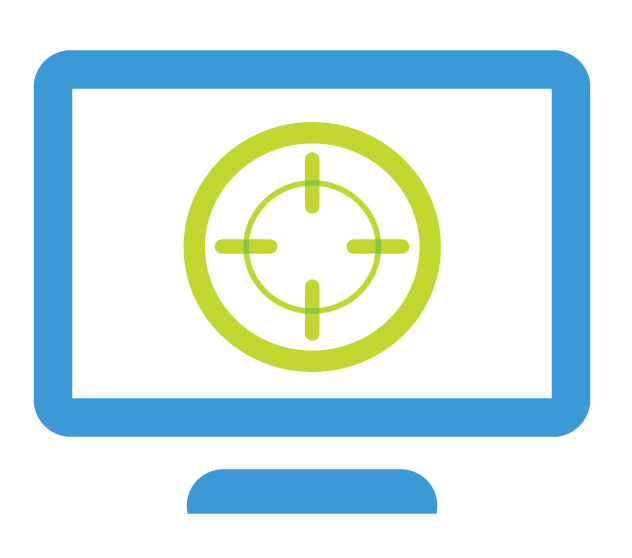 Why don’t existing tools solve these challenges?
Plenty of free attacking tools
Nickto & Wicto
SQLMap
w3af
Burp Suite
Skipfish
Grendal-Scan
ZAP Proxy
Etc, etc, etc…

All great exploit tools
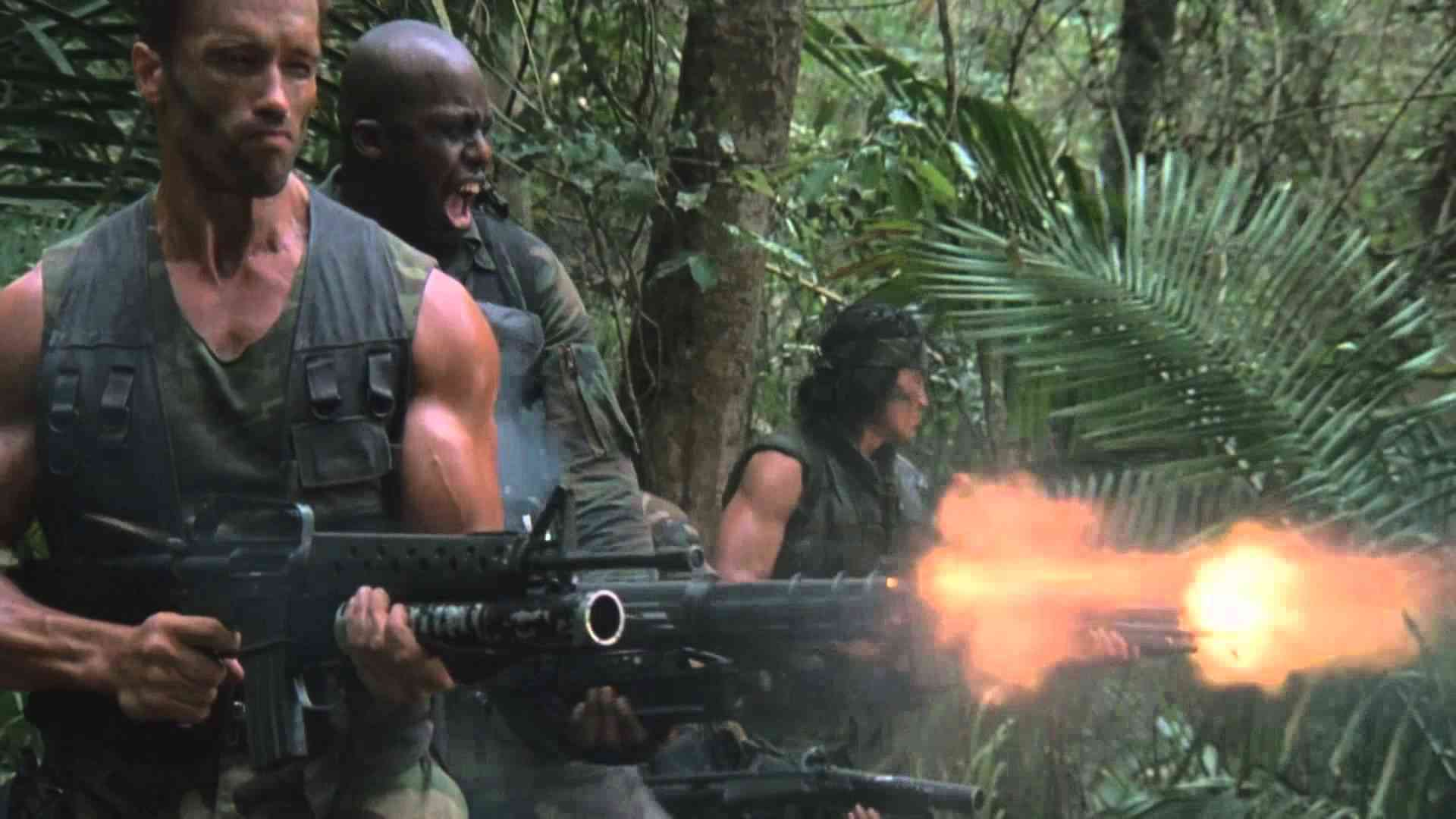 Attacking is the easy part
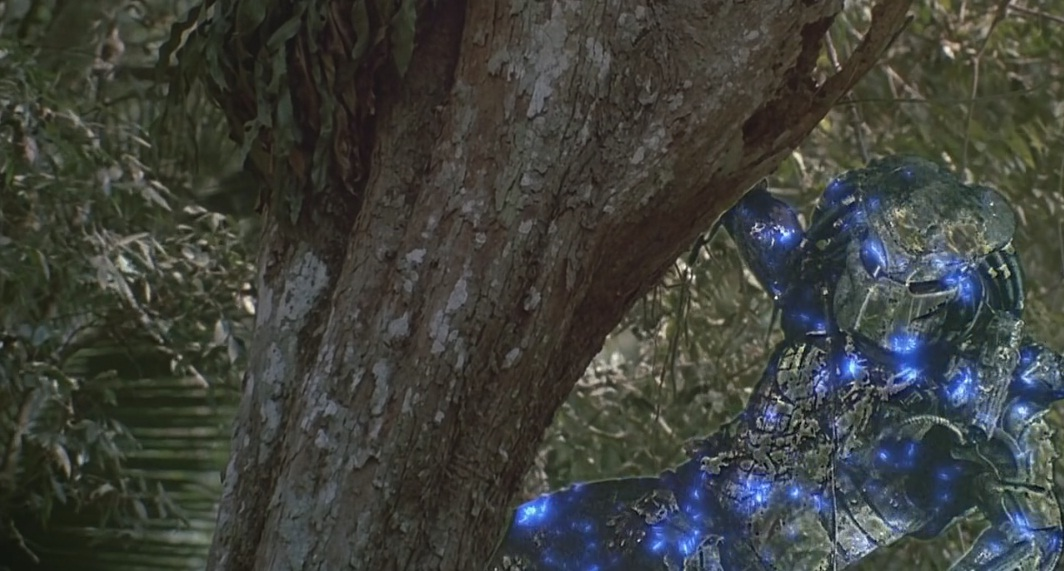 You can’t attack what you can’t see
Know Your WEAK Points Coverage for Modern Applications
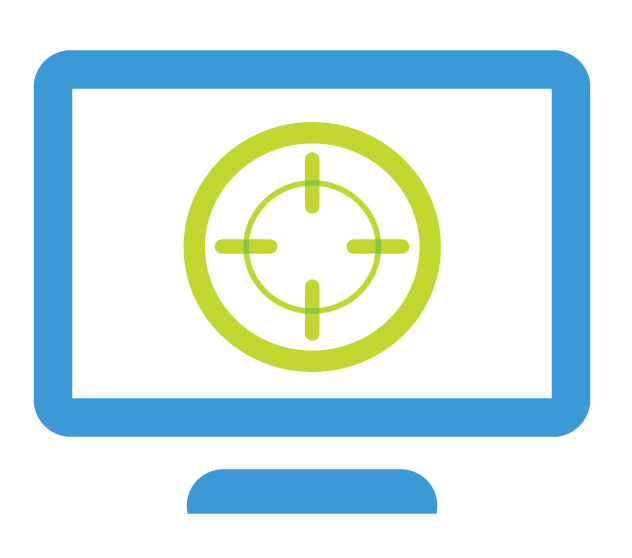 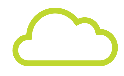 Coverage for Modern Technologies
Evolving application complexity
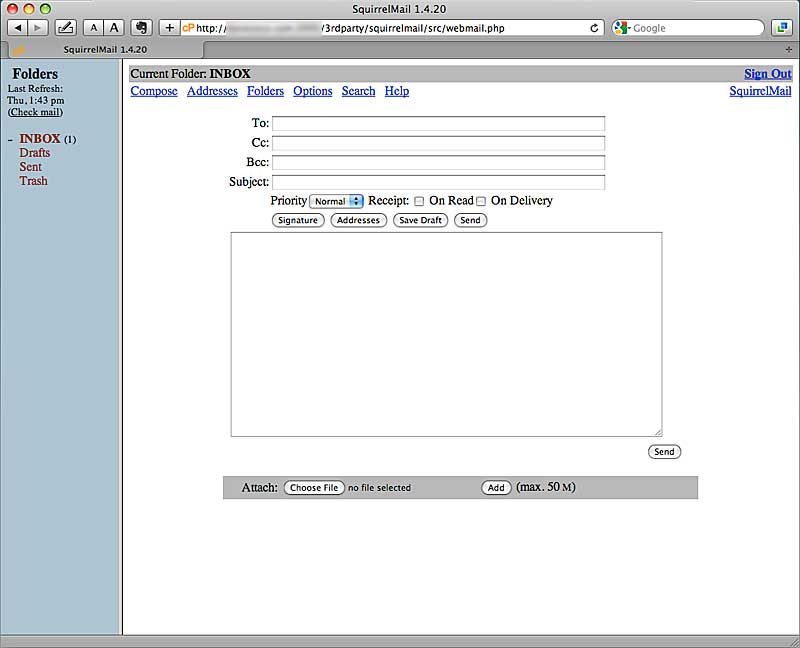 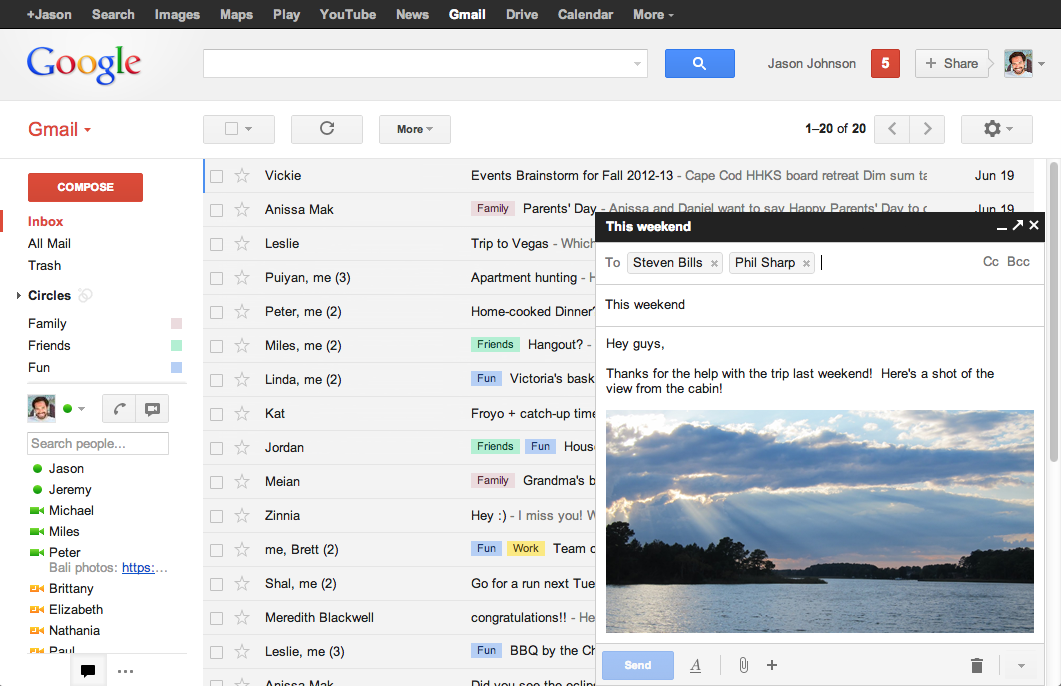 Now: Rich client (AJAX, HTML, Javascript) & Web services (JSON, GwT, SOAP, etc.)
Then: HTML, with iFrames
[Speaker Notes: Now., lets look at the evolution of applications. On the left, we have one of the original amazon.com sites that was likely written in primarily in HTML. Then, on the left, we have today’s amazon.com site that has a much richer user experience and a lot of additional complexity. I’m just using the amazon site as an example, I don’t know exactly what code is in it, but many modern applications like this today have HTML, Javascript  and AJAX and in the client and then they have RESTful web services with JSON, SOAP, etc. Amazon use numerous web service to verify Prime accounts or to update inventory from other sellers. 

Let’s look at this application evolution in a slightly different way…]
Coverage for Modern Technologies
Evolving application complexity
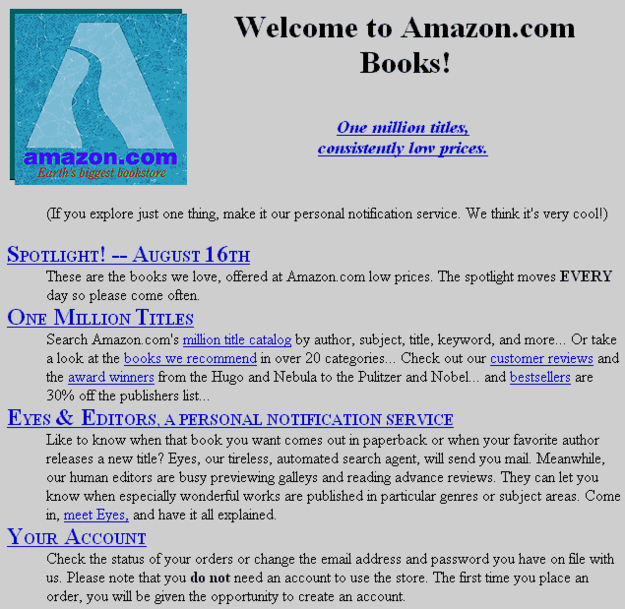 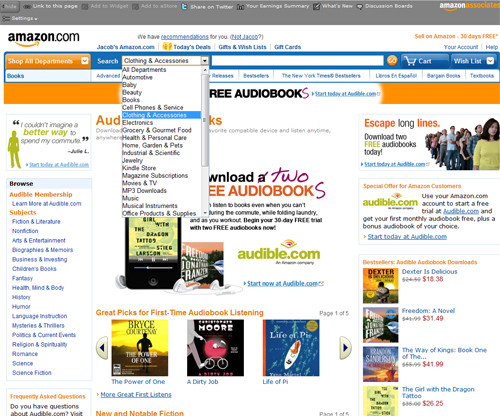 Now: Rich client (AJAX, HTML, Javascript) & Web services (JSON, GwT, SOAP, etc.)
Then: HTML, with iFrames
[Speaker Notes: Now., lets look at the evolution of applications. On the left, we have one of the original amazon.com sites that was likely written in primarily in HTML. Then, on the left, we have today’s amazon.com site that has a much richer user experience and a lot of additional complexity. I’m just using the amazon site as an example, I don’t know exactly what code is in it, but many modern applications like this today have HTML, Javascript  and AJAX and in the client and then they have RESTful web services with JSON, SOAP, etc. Amazon use numerous web service to verify Prime accounts or to update inventory from other sellers. 

Let’s look at this application evolution in a slightly different way…]
Coverage for Modern Technologies
Evolving application complexity
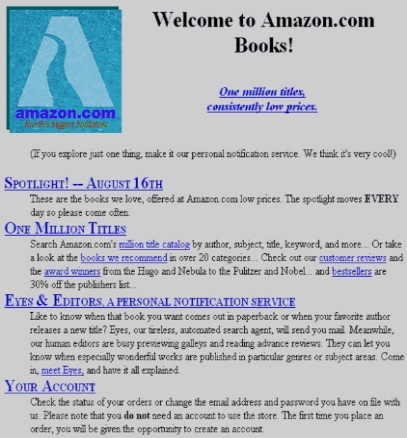 AJAX, Flash/Flex, SilverlightJSON, REST, AMF, SOAP
Web 3.0 & Mobile
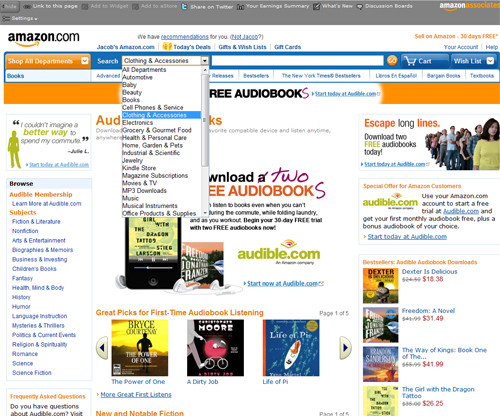 HTML
Static Pages
Javascript
Scripted Pages
Web 2.0 (AJAX)
Application Frameworks
(SOA’s)
CGI
1990
2000
1995
2005
2010
2015
2020
[Speaker Notes: Now., lets look at the evolution of applications. On the left, we have one of the original amazon.com sites that was likely written in primarily in HTML. Then, on the left, we have today’s amazon.com site that has a much richer user experience and a lot of additional complexity. I’m just using the amazon site as an example, I don’t know exactly what code is in it, but many modern applications like this today have HTML, Javascript  and AJAX and in the client and then they have RESTful web services with JSON, SOAP, etc. Amazon use numerous web service to verify Prime accounts or to update inventory from other sellers. 

Let’s look at this application evolution in a slightly different way…
This graph shows how applications have evolved, from static HTML pages in 1990, to having Javascript in 2005, to Web 2.0 in 2010 and finally today, we have what many people call Web 3.0 or Rich Internet applications with back end RESTful services found in mobile and other places like the web services on Amazon.com as we just discussed. As you can see from this slide, this is a lot of change…]
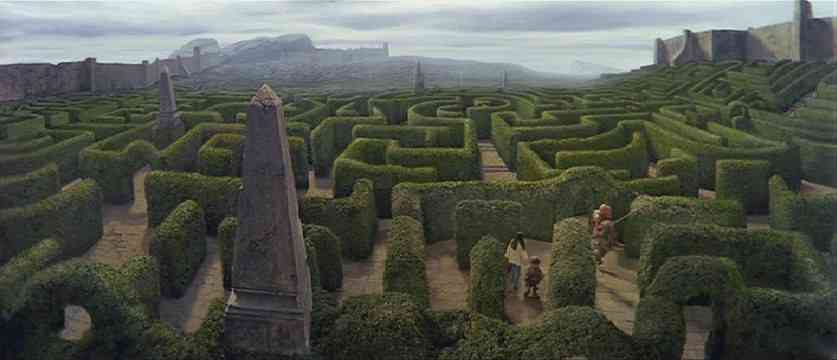 Crawling modern applications
Coverage for Modern Applications
Traditional Web Crawling & Scanning
Crawler
Attacker
Standard Parser
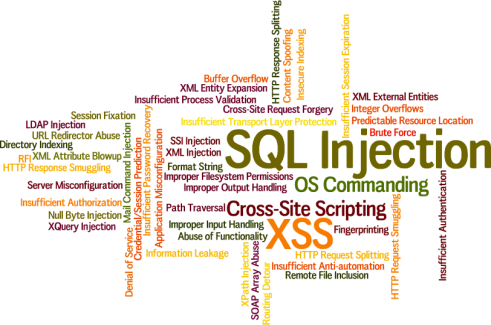 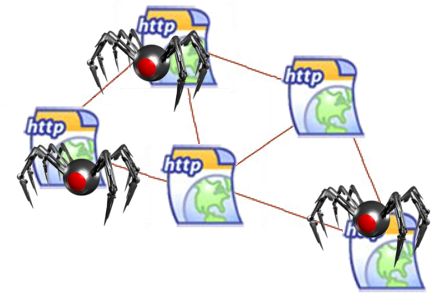 GET /search.asp?item=Shirt&color=Blue
Start
POST /search.asp

item=Shirt&color=Blue
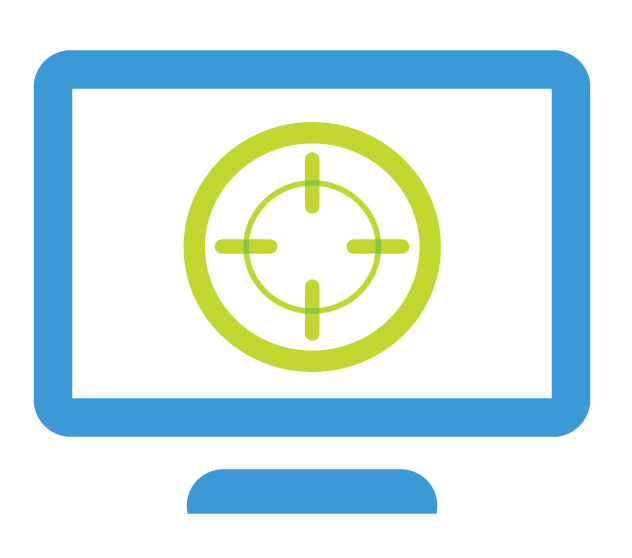 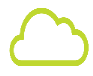 You can’t attack what you can’t crawl
color=Blue” onmouseover=“alert(123)
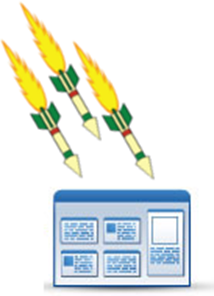 [Speaker Notes: Traditionally, scanners worked using a “crawl & attack” model. The crawler crawled all of the links and inputs in the application and parsed HTML & Javascript. The scanners parsers’ could only parse basic HTTP/HTML formats. After the crawl and parse, the scanner conducts an “attack” where it modifies inputs with attack payloads like SQL Injection and cross site scripting. First it sends the attacks, then the responses are analyzed for vulnerability discovery.



Some scanners have been claiming to support new formats
They are internally built for ‘name=value’
They try converting complex data structures into old flat structures
This does not work]
In the past we had well defined and easy to parse/attack input formats

Inputs in simple ‘name=value’ pairs



Same for POST requests
Scanning Traditional Web Apps
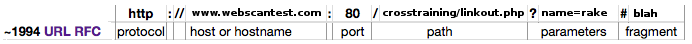 GET /search.php?item=Shirt&color=Blue HTTP/1.1
Accept: text/html, application/xhtml+xml, */*
Referer: http://www.webscantest.com/crosstraining/
Accept-Language: en-US
User-Agent: Mozilla/5.0 (compatible; MSIE 9.0; Windows NT 6.1)
Host: www.webscantest.com
Cookie: SESSIONIS=aslkjhalasdhh2979jhfac78h
POST /search.php HTTP/1.1
Accept: text/html, application/xhtml+xml, */*
Referer: http://www.webscantest.com/crosstraining/
Accept-Language: en-US
User-Agent: Mozilla/5.0 (compatible; MSIE 9.0; Windows NT 6.1)
Host: www.webscantest.com
Cookie: SESSIONIS=aslkjhalasdhh2979jhfac78h

item=Shirt&color=Blue
AJAX & Mobile
REST: REpresentational State Transfer
Custom URL handlers
XML Formats

JSON: JavaScript Object Notation

Flash & Flex Applications: AMF

Many others: GWT, SOAP, XML-RPC & custom formats
GET /rest/search/item/Shirt/color/Blue
POST /rest/<search><item>Shirt</item><color>Blue</color></search>
POST /json/

{“search”: {“item”: Shirt ; “color”: Blue} }
POST /amf/amf.php

□□□□□□□□null□□□□/3□□□<
□□□□□
□□Oflex.messaging.messages.RemotingMessagesource□operation□search□item□color
□□□□Shirt□	 	Blue□
□□		DSId□IBA98D1B7-SE1C-6007-6D98-2CEF173C5AF□SEndpoint□my-amf□□IOB63
POST /GWT/

Search|Shirt|Blue|
Coverage for Modern Applications
Traditional Web Crawling & Scanning
Standard Parser
Crawler
Attacker
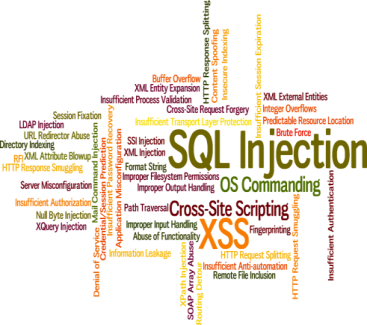 GET /search.asp?item=Shirt&color=Blue
Start
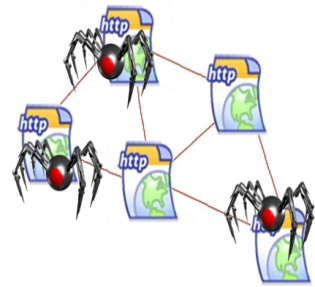 POST /search.asp

item=Shirt&color=Blue
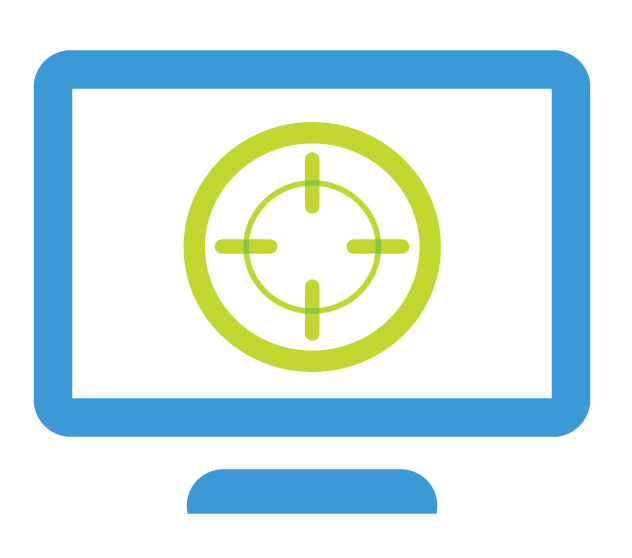 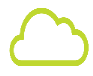 You can’t attack what you can’t crawl
color=Blue” onmouseover=“alert(123)
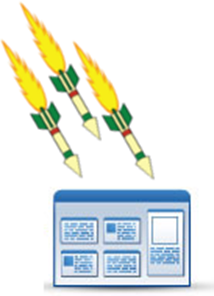 [Speaker Notes: Traditionally, scanners worked using a “crawl & attack” model. The crawler crawled all of the links and inputs in the application and parsed HTML & Javascript. The scanners parsers’ could only parse basic HTTP/HTML formats. After the crawl and parse, the scanner conducts an “attack” where it modifies inputs with attack payloads like SQL Injection and cross site scripting. First it sends the attacks, then the responses are analyzed for vulnerability discovery.



Some scanners have been claiming to support new formats
They are internally built for ‘name=value’
They try converting complex data structures into old flat structures
This does not work]
Universal Translator increases coverage, decreases false negatives
Universal Translator
Crawler
Attacker
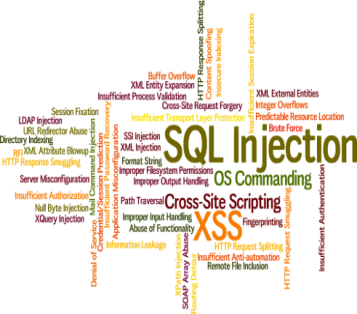 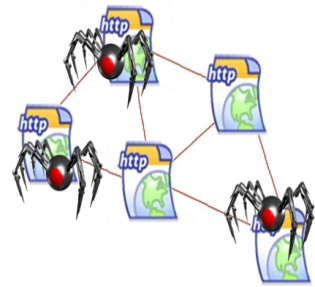 Start
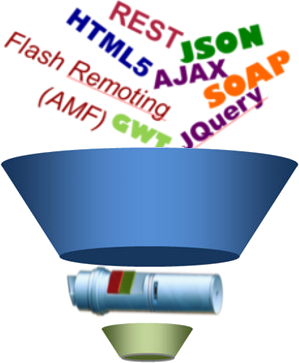 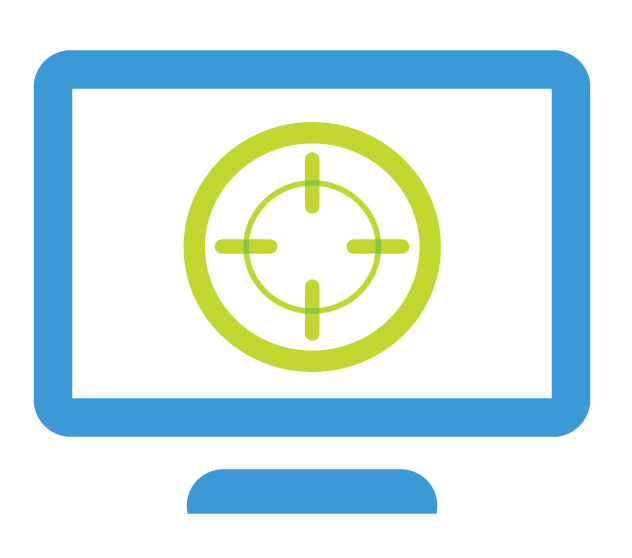 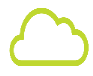 color=Blue” onmouseover=“alert(123)
Recorded
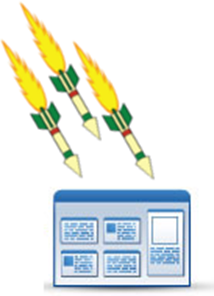 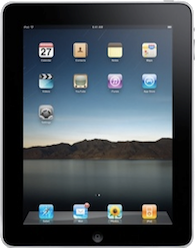 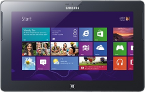 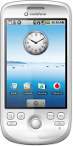 URO - Universal Request object

Type: JSON
Inputs
 - http.cookie[0].session, 98734njfaius282
 - filters[0].item, Shirt
 - filters[1].color, Blue
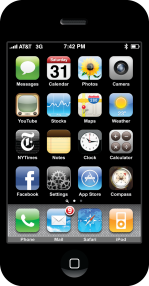 [Speaker Notes: Parse HTML & JavascriptFind new links, and inputs


Mobile & Web services
JSON, REST, AMF, SOAP

Parses many formats into a common description

Modify URO with attack payloads
Attack Requests sent
Responses analyzed for vulnerability discovery]
Coverage for Modern Technologies
RESTful services: Complex JSON example
Nicely formatted
{"products":[{"shirt":{"text":“NTO","colors":["blue","red","yellow","green"],"sizes":["small","medium","large","xlarge"],"price":"19.99"}},{"hat":{"text":“NTO","colors":["black","red"],"sizes":["kids","adult"],"price":"24.99"}}]}
As one line
{ "products" : [ 
      { "shirt" : { 
            "colors" : [ 
                "blue",
                "red",
                "yellow",
                "green"
              ],
            "price" : "19.99",
            "sizes" : [ 
                "small",
                "medium",
                "large",
                "xlarge"
              ],
            "text" : “NTO"
          } },
      { "hat" : { 
            "colors" : [ 
                "black",
                "red"
              ],
            "price" : "24.99",
            "sizes" : [ 
                "kids",
                "adult"
              ],
            "text" : “NTO"
          } 
      }
    ] 
}
Nicely formatted
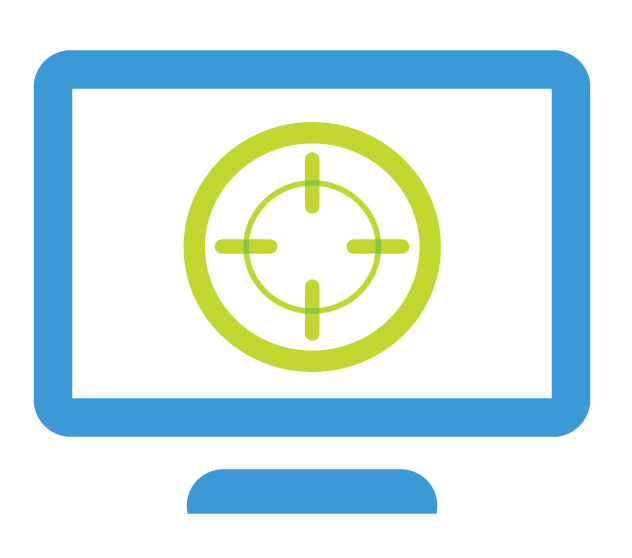 JSON supports 
nested data 
just like XML
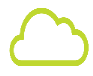 Coverage for Modern Technologies
RESTful services: Complex JSON example blindly attacked
{"products":[{"shirt":{"text":“NTO","colors":["blue","red","yellow","green"],"sizes":["small","medium","large","xlarge"],"price":"19.99"}},{"hat":{"text":“NTO","colors":["black","red"],"sizes":["kids","adult"],"price":"24.99"}}]}
As one line
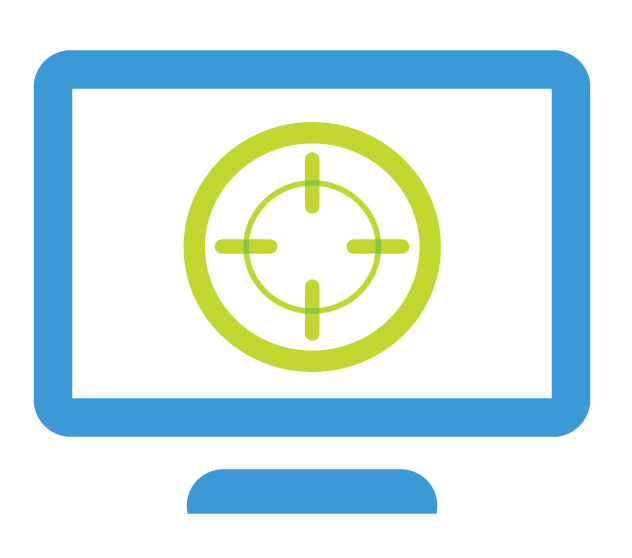 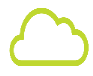 {"products":[{"shirt’_OR_1=‘1":{"text":“NTO","colors":["blue","red","yellow","green"],"sizes":["small","medium","large","xlarge"],"price":"19.99"}},{"hat":{"text":“NTO","colors":["black","red"],"sizes":["kids","adult"],"price":"24.99"}}]}
{"products":[{"shirt":{"text":“NTO","colors":["blue","red","yellow","green"],"sizes":["small","medium","large","xlarge"],"price":"19.99"}},{"hat":{"text":“NTO","colors":["black","red"],"sizes":["kids","adult"],"price":"24.99"}}]}’ OR 1=‘1
Attacked by other scanners
Accomplished nothing
Coverage for Modern Technologies
RESTful services: Complex JSON example converted & attacked
{"products":[{"shirt":{"text":“NTO","colors":["blue","red","yellow","green"],"sizes":["small","medium","large","xlarge"],"price":"19.99"}},{"hat":{"text":“NTO","colors":["black","red"],"sizes":["kids","adult"],"price":"24.99"}}]}
As one line
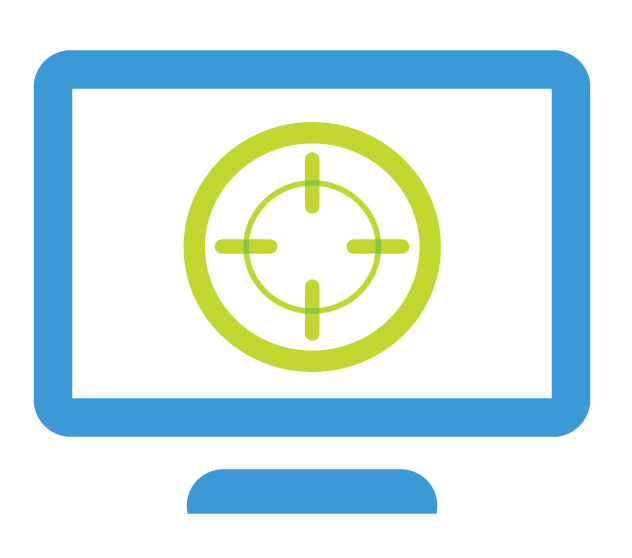 {"products":[{"shirt’_OR_1=‘1":{"text":“NTO","colors":["blue","red","yellow","green"],"sizes":["small","medium","large","xlarge"],"price":"19.99"}},{"hat":{"text":“NTO","colors":["black","red"],"sizes":["kids","adult"],"price":"24.99"}}]}
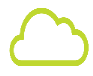 Converted & attacked by AppSpider
Successful delivery
{"products":[{"shirt":{"text":“NTO","colors":["blue","red’_OR_1=‘1","yellow","green"],"sizes":["small","medium","large","xlarge"],"price":"19.99"}},{"hat":{"text":“NTO","colors":["black","red"],"sizes":["kids","adult"],"price":"24.99"}}]}
Summary
Application development is evolving at a faster rate than security tools. 
How does this compare to what you are seeing?
Are you seeing these technologies in your applications?
Are security tools keeping up?
How can vendors best help the industry?

See for yourself how AppSpider addresses modern applications!
AppSpider Free Trial
www.rapid7.com/appspider
27
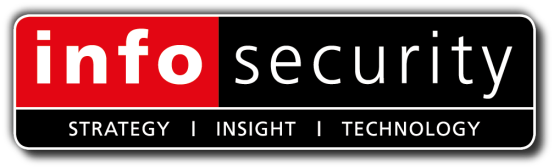 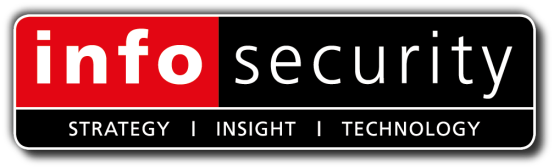 Modernizing your Application Security Program
Panel:
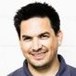 Dan Kuykendall Senior Director, Application Security Products, Rapid 7
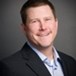 Dan Cornell CTO and Principal, Denim Group
Justin Clarke Chair, London Chapter of OWASP & Head of Research , Gotham Digital Science
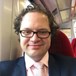 Moderator:
Mike Hine, Deputy Editor, Infosecurity Magazine (@InfosecDepEd)
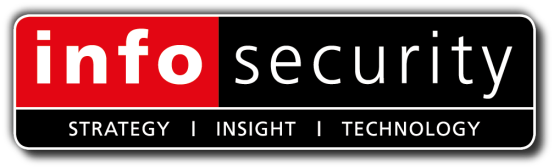 Poll question: Which of the following server-side or web service technologies are you most concerned about?
Web Services
RESTful Interfaces
JSON
SOAP
XML RPC
Modernizing Your Application Security ProgramDan Cornell@danielcornell
My Background
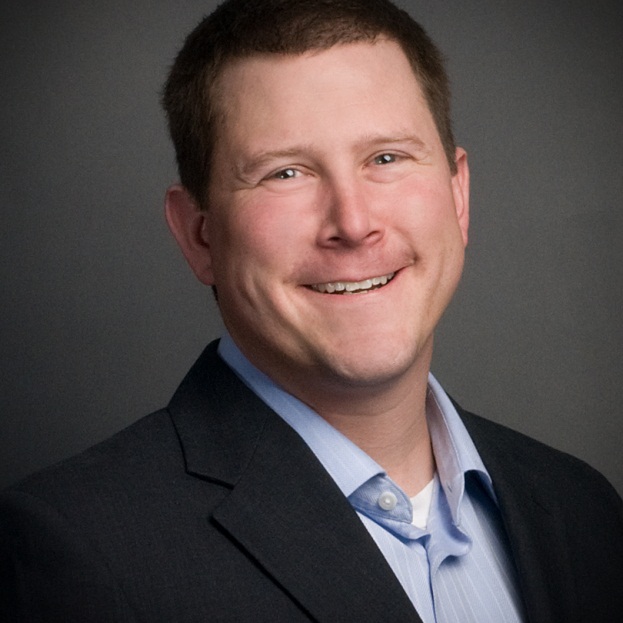 Dan Cornell, founder and CTO of Denim Group

Software developer by background (Java, .NET, etc)

OWASP San Antonio
31
Denim Group Background
Secure software services and products company
Builds secure software
Helps organizations assess and mitigate risk of in-house developed and third party software
Provides classroom training and e-Learning so clients can build software securely
Software-centric view of application security
Application security experts are practicing developers
Development pedigree translates to rapport with development managers   
Business impact: shorter time-to-fix application vulnerabilities 
Culture of application security innovation and contribution
Develops open source tools to help clients mature their software security programs
Remediation Resource Center, ThreadFix
OWASP national leaders & regular speakers at RSA, SANS, OWASP, ISSA, CSI
World class alliance partners accelerate innovation to solve client problems
32
So You Want To Roll Out a Software Security Program?
Great!

What a software security program ISN’T
Question: “What are you doing to address software security concerns?”
Answer: “We bought scanner XYZ”

What a software security program IS
People, process, tools (naturally)
Set of activities intended to repeatedly produce appropriately-secure software
33
Challenges Rolling Out Software Security Programs
Resources
Raw budget and cost issues
Level of effort issues

Resistance: requires organizational change
Apparently people hate this

Open source tools
Can help with raw budget issues
May exacerbate problems with level of effort

View the rollout as a multi-stage process
Not one magical effort
Use short-term successes and gains to fuel further change
34
Now You Need to MODERNIZE Your Program
Lucky you

What does this mean?
AJAX
Web services
Microservices
RESTful APIs

Development moves FAST
Your application security program needs to be able to adapt

Coverage is key
You can’t defend unknown attack surface

If everything is important then nothing is important
36
[Translation]
Find out what applications you have in your organization

Decide the relative importance of applications and treat them differently based on this
37
What Is Your Software Attack Surface?
What?
Critical legacy systems
Notable web applications
Software You Currently Know About
Why?
Lots of value flows through it
Auditors hassle you about it
Formal SLAs with customers mention it
Bad guys found it and caused an incident (oops)
38
What Is Your Software Attack Surface?
Add In the Rest of the Web Applications You Actually Develop and Maintain
What?
Line of business applications
Event-specific applications
Why Did You Miss Them?
Forgot it was there
Line of business procured through non-standard channels
Picked it up through a merger / acquisition
39
What Is Your Software Attack Surface?
What?
More line of business applications
Support applications
Infrastructure applications
Why Did You Miss Them?
Most scanner only really work on web applications so no vendors pester you about your non-web applications
Assume the application vendor is handling security
Add In the Software You Bought from Somewhere
40
What Is Your Software Attack Surface?
What?
Support for line of business functions
Marketing and promotion
Why Did You Miss Them?
Any jerk with a credit card and the ability to submit an expense report is now runs their own private procurement office
MOBILE!
THE CLOUD!
41
Value and Risk Are Not Equally Distributed
Some Applications Matter More Than Others
Value and character of data being managed
Value of the transactions being processed
Cost of downtime and breaches

Therefore All Applications Should Not Be Treated the Same
Allocate different levels of resources to assurance
Select different assurance activities
Also must often address compliance and regulatory requirements
42
Do Not Treat All Applications the Same
Allocate Different Levels of Resources to Assurance
Select Different Assurance Activities

Also Must Often Address Compliance and Regulatory Requirements
43
The Question of Coverage
Reach, frequency and depth


Reach – How much of your portfolio gets tested?

Frequency – How often do you test?

Depth – How thorough is your testing?
What Goes Into An Application Test?
An Application Test
45
What Goes Into An Application Test?
Dynamic Analysis
Static Analysis
46
What Goes Into An Application Test?
Automated Application Scanning
Static Analysis
Manual Application Testing
47
What Goes Into An Application Test?
Automated Application Scanning
Automated Static Analysis
Manual Application Testing
Manual Static Analysis
48
What Goes Into An Application Test?
Unauthenticated Automated Scan
Authenticated Automated Scan
Automated Static Analysis
Blind 
Penetration Testing
Informed 
Manual Testing
Manual Static Analysis
49
What Goes Into An Application Test?
Unauthenticated Automated Scan
Authenticated Automated Scan
Automated Source Code Scanning
Automated Binary Analysis
Blind 
Penetration Testing
Informed 
Manual Testing
Manual Source Code Review
Manual Binary Analysis
50
Application Testing “Modern” Applications
Automation vs. Manual

SAST vs. DAST (vs. IAST)
IAST tools tend to have limited platform support
SAST tools tend support more languages, but are still limited
DAST tools are more general purpose, but must support the communication protocol

As your application portfolio evolves, your tool chest must evolve as well
Be aware of the strengths and limitations of your testing
Questions / Contact Information
Dan Cornell
Principal and CTO
dan@denimgroup.com
Twitter @danielcornell
(844) 572-4400

www.denimgroup.com
www.threadfix.org
52
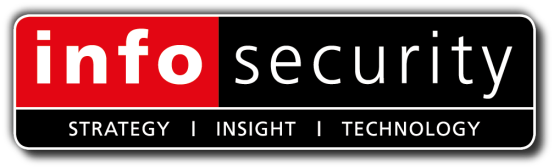 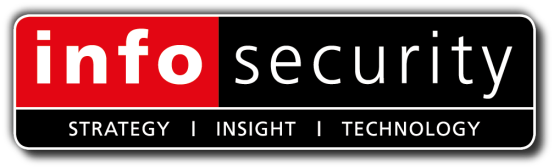 Modernizing your Application Security Program
Panel:
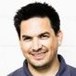 Dan Kuykendall Senior Director, Application Security Products, Rapid 7
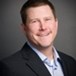 Dan Cornell CTO and Principal, Denim Group
Justin Clarke Chair, London Chapter of OWASP & Head of Research , Gotham Digital Science
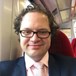 Moderator:
Mike Hine, Deputy Editor, Infosecurity Magazine (@InfosecDepEd)
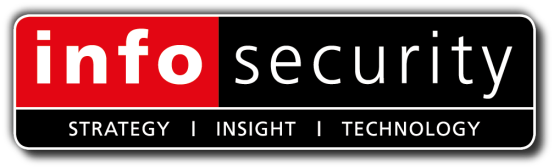 Poll question: For these newer technologies that you are responsible for testing, how are you currently performing your testing?
Primarily by hand
Primarily automated
A combination of automation and by hand
Not yet testing them
Not sure
Resources/Approaches for Modernizing
Justin Clarke
OWASP London Chapter Lead
Director, Gotham Digital Science
Approaches
Analysis
Do we have security problems?
Where?
Platform
Can we do something at the platform level?
Environment
Can we do something at the environment level?
Analysis
OWASP resources
OWASP CISO Guide
https://www.owasp.org/index.php/Application_Security_Guide_For_CISOs
Threat modelling
https://www.owasp.org/index.php/Threat_Risk_Modeling
Top 10 Project
https://www.owasp.org/index.php/Category:OWASP_Top_Ten_Project
Analysis (cont)
Secure Coding Practices Quick Reference Guide
https://www.owasp.org/index.php/OWASP_Secure_Coding_Practices_-_Quick_Reference_Guide
Testing Guide
https://www.owasp.org/index.php/OWASP_Testing_Project
Platform
Leveraging built in security features
E.g. AngularJS – are you leveraging Cross Site Scripting and Cross Site Request Forgery protections?
Are you using the latest libraries you depend on?
Environment
What can you put in place to help?
Runtime protection
WAF - ModSecurity et al
Modules/wrappers
Security Principles
Least privilege etc
http://searchsecurity.techtarget.com/opinion/Thirteen-principles-to-ensure-enterprise-system-security
Contact
OWASP: justin.clarke@owasp.org

Gotham Digital Science: justin@gdssecurity.com

Twitter: @connectjunkie
Got a question for the panel? Submit anonymously through the Ask a Question tab at the top of the slideshow area
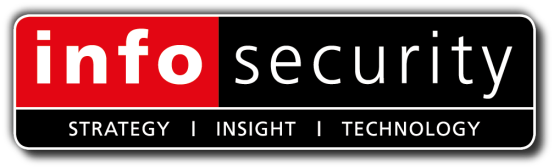 Modernizing your Application Security Program
Sponsored By:
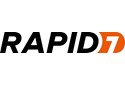 Q&A
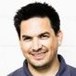 Dan Kuykendall Senior Director, Application Security Products, Rapid 7
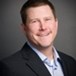 Dan Cornell CTO and Principal, Denim Group
Justin Clarke Chair, London Chapter of OWASP & Head of Research , Gotham Digital Science
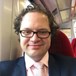 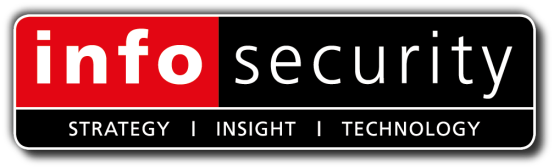 Thank you for attending
Upcoming webinars: 17th September, Locking Down the Internet Of Things
24th September, Data Transfer: Stay in Focus, Stay Secure
8th October, Fighting Cyber-Attacks Through Security Intelligence
Infosecurity Magazine Autumn Virtual Conference:
29th & 30th September, earn up to 10 CPEs
https://www.infosecurity-magazine.com/webinars/
http://www.infosecurity-magazine.com/virtual-conferences/